Readmissions in 30 Days Quarterly
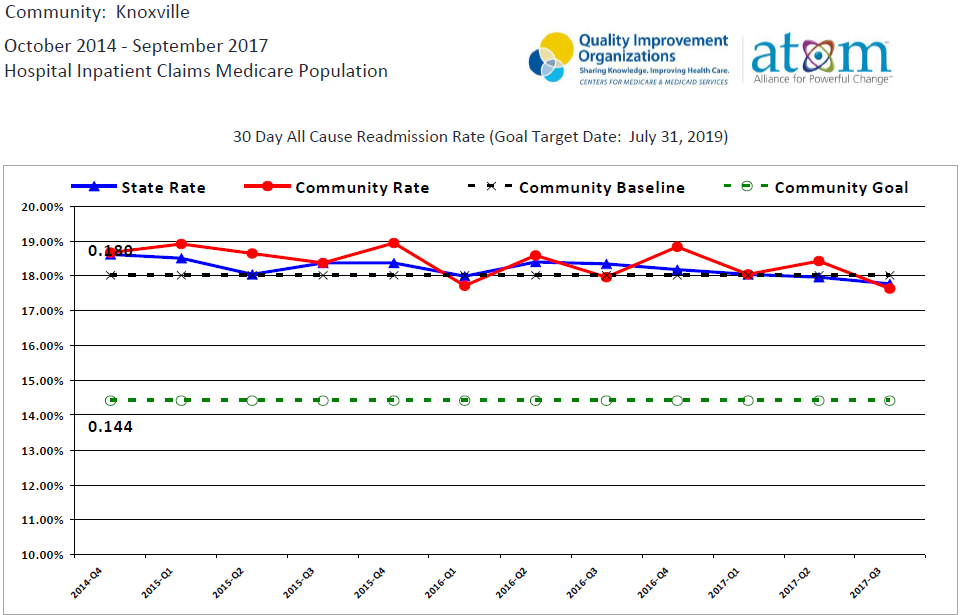 30 day Readmissions
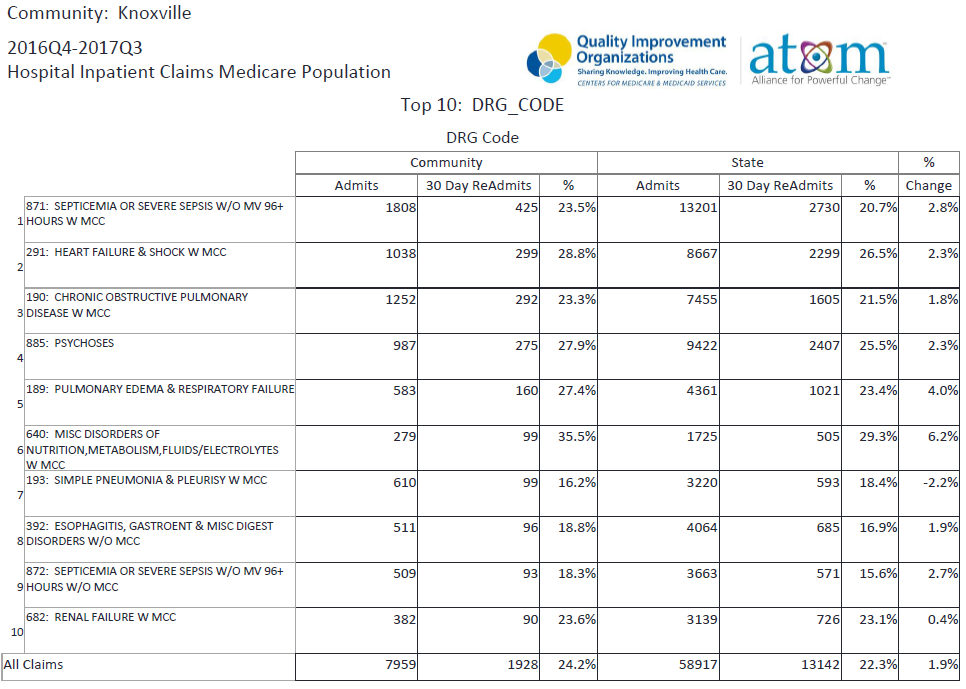 3 day Readmissions
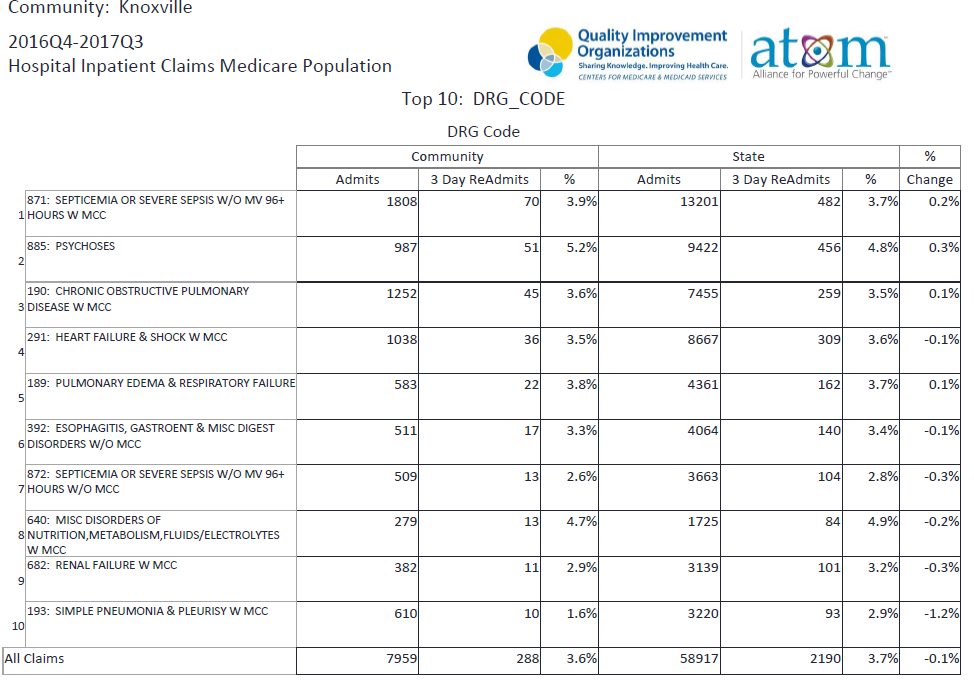 Sepsis Readmissions Summit
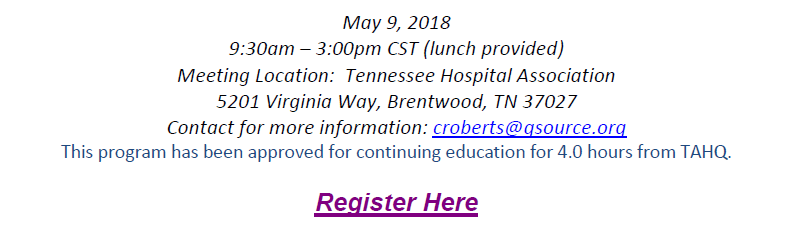 https://www.cvent.com/c/express/e5622c03-2224-4738-b73f-eaa0fd366d2c
Discharge Disposition
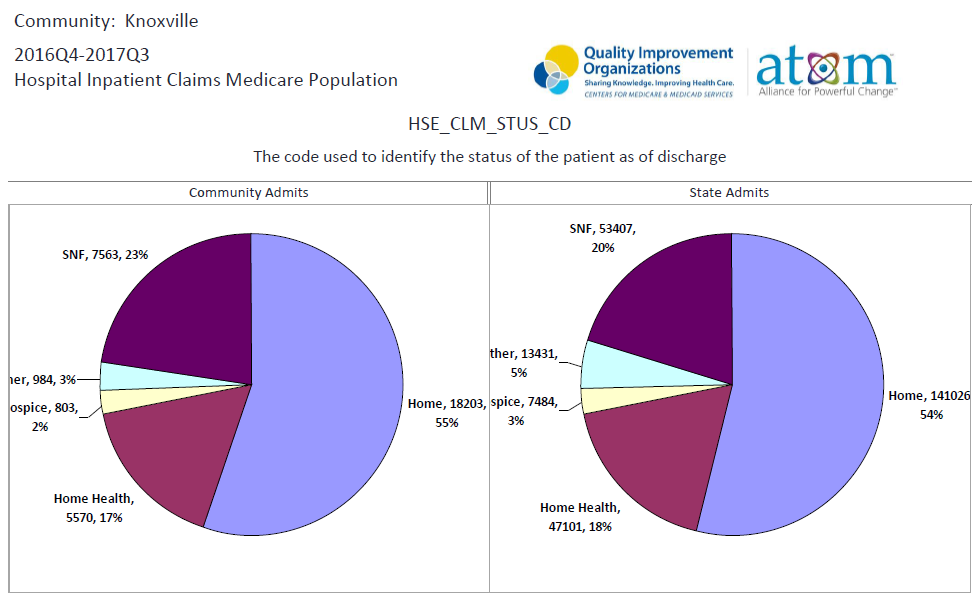 C Diff (Clostridium difficile)
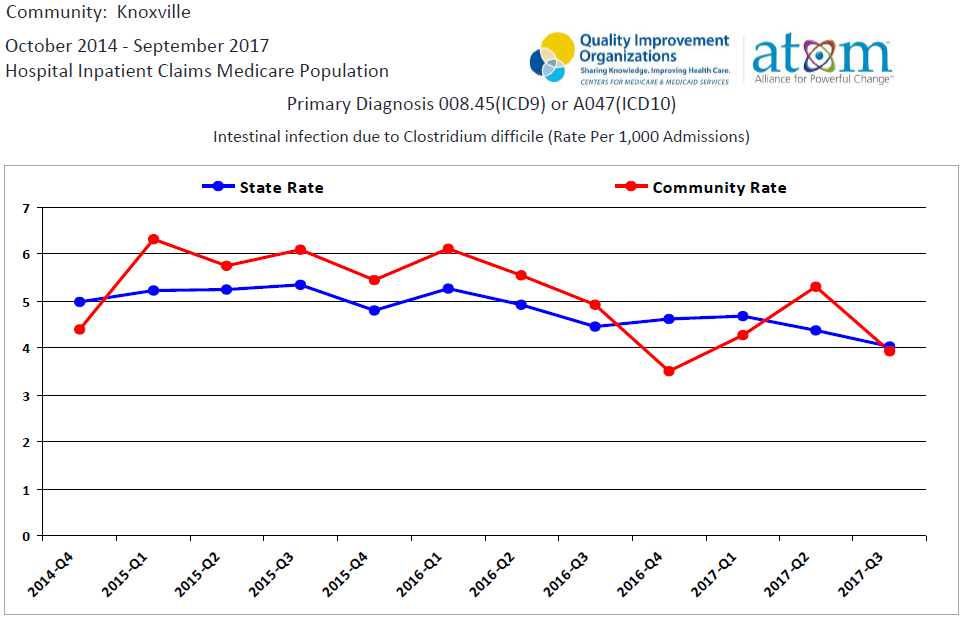 C Diff (Clostridium difficile)
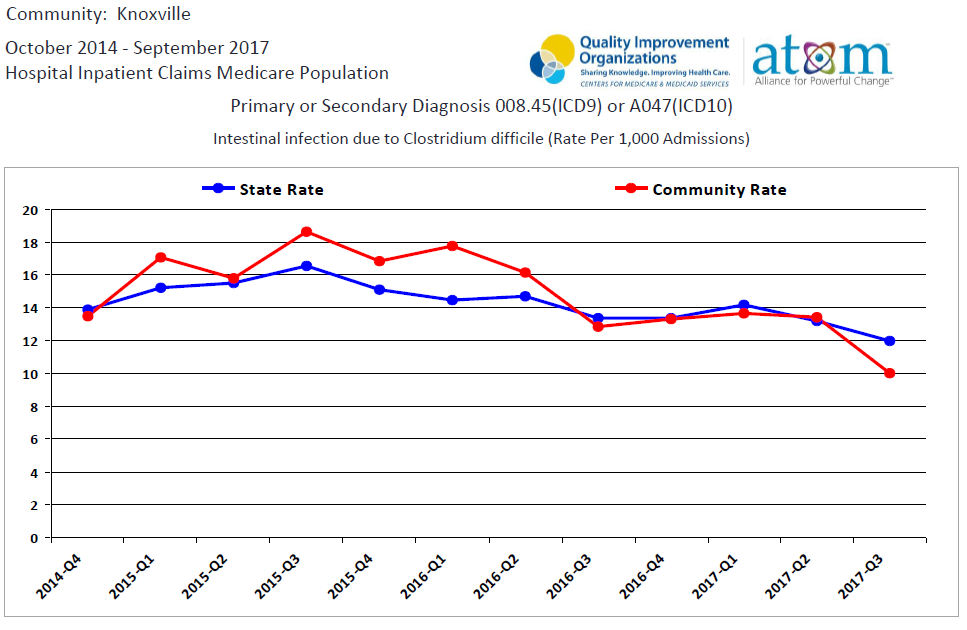 C Diff : Prevention is Key
C Diff contagious infections are caused by a bacteria carried in the intestine

C Diff Infection often activated by antibiotics taken to treat other illness

Often the hand picks up C Diff from a surface that has minute amounts of fecal waste. The bacteria can then find it’s way into the mouth via touch, food etc

Community onset considered day 1-3

Facility onset considered day 4 >
C Diff : Measurement
Measured by SIR (Standard Infection Ratio) (HAI – Hospital Acquired Infection)
SIR = Observed/Predicted
SIR = 1 Same HAIs as predicted by US baseline data
SIR > 1 More HAIs than predicted
SIR < 1 Fewer HAIs than predicted

HHS 2020 Goal for CDI is SIR = 0.70

CDI in Acute Care Facilities
Source: Marion Kainer, MD, MPH, Director Healthcare Associated Infections and Antimicrobial Infections, TDOH. 
Presented at TCPS Regional Networking Meetings April 2018
C Diff : Knoxville area Outbreak (TDOH)
Hospitals should implement and monitor compliance with basic infection prevention practices to address infections:
Hand hygiene
Environmental cleaning
Isolation precautions
Correct use of personal protective equipment

Nursing Homes expected to have infection prevention in performance plans as well as trained staff by 2019

http://www.cdc.gov/nhsn/ps-analysis-resources/references-guides.html
Thank You for your contribution and commitment to the mission and don’t forget to wash your hands!Presented April 26, 2018